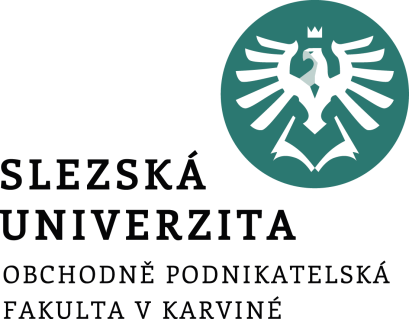 Formy kooperace a koncentrace v obchodě
Ing. Radka Bauerová, Ph.D.
Seminář č. 9 
24. 11. 2020
CÍL SEMINÁŘE
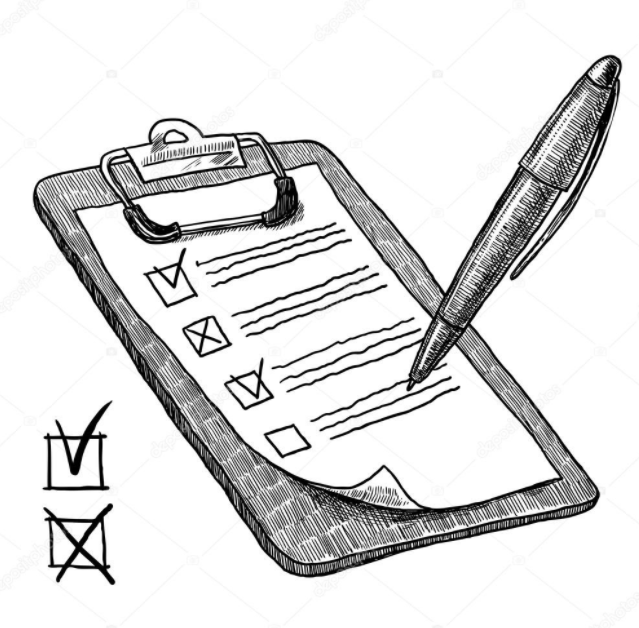 Prodiskutovat cvičení z minulého týdne (Organizování a modelování org. str
Aplikace teoretických znalostí při výpočtu příkladu orientovaného na měření koncentrace v obchodě
Zopakování forem koncentrace v OS
DISKUZE KE CVIČENÍ Z FÁZÍ ORGANIZAČNÍHO VÝVOJE A ORGANIZAČNÍ STRUKTURY OBCHODNÍCH ORGANIZACÍ
Vašim úkolem bylo navrhnout společnosti HappyK změnu organizační struktury, která bude lépe odpovídat současné situaci (expanzi), tuto novou organizační strukturu nakreslit a odůvodnit její výběr, zároveň jste však měli nakreslit i současnou organizační strukturu této společnosti. 

Jednotlivé body k diskuzi:
Jak jste nakreslili současnou organizační strukturu společnosti HappyK? 
Jakou novou organizační strukturu (jaký typ) pro společnost HappyK navrhujete?
3) Odůvodněte svůj návrh nové organizační struktury. V čem bude nová organizační struktura lepší pro tuto společnost? (Proč bude pro firmu lepší použít jinou organizační strukturu nežli funkcionální org. strukturu?)
SOUČASNÁ ORGANIZAČNÍ STRUKTURA SPOLEČNOSTI
Funkcionální organizační struktura společnosti HappyK
Generální ředitel
Sekretářka
Manažer IT oddělení
Personální ředitel
Finanční ředitel
Obchodní ředitel
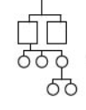 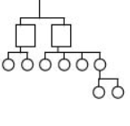 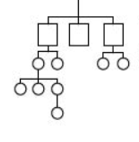 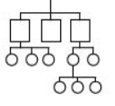 NOVÁ ORGANIZAČNÍ STRUKTURA SPOLEČNOSTI – společnost vstoupila na trh v rámci PZI formou „branche“*
Divizionální struktura společnosti HappyK
* má totožnou právní identitu s identitou zřizovatelské společnosti
Generální ředitel
Sekretářka
Asistent
Divize Slovensko
Divize ČR
Divize Polsko
Divize Maďarsko
Divize Slovinsko
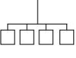 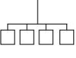 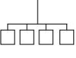 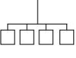 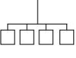 Tato org. struktura bude lepší díky větší koordinovanosti a zjednodušení organizace všech org. jednotek společnosti. Díky této struktuře budou akceptovány potřeby zákazníka, dosaženo sladění cílů organizace a jednotlivce a lepší rozvoj manažerských schopností.
FORMY KOOPERACE A KONCENTRACE V OBCHODĚ
KOORDINACE ČINNOSTÍ OBCHODNÍCH SPOLEČNOSTÍ
Koordinaci činností OS dělíme na dva typy. Jak je nazýváme?
Spontánní koordinace
Smluvní koordinace
Přirozená dělba trhu
Dobrovolná dělba trhu
Časová koordinace
Cenové vedení
Vede ke kooperaci a koncentraci z hospodářských důvodů, snah o omezení konkurence…
K čemu v jednotlivých typech koordinace dochází (čím se vyznačují)?
MĚŘENÍ KONCENTRACE V OBCHODĚ
Mezi metody používané pro měření koncentrace v obchodě patří?
?
?
KONCENTRAČNÍ KOEFICIENT
HERFINDAHLŮV-HIRSCHMANŮV INDEX
KONCENTRAČNÍ KOEFICITENT
Vyjadřuje neváženou sumu tržních podílů největších firem na relevantním trhu, čímž pomáhá vytvářet srovnatelné časové řady vývoje obchodu v různých lokalitách.
Co koncentrační koeficient vyjadřuje?
Vzorec pro výpočet TOP 5 firem pomocí koncentračního koeficientu:
k 5	- koncentrační koeficient pro 5 největších 	firem na trhu,
x i	- obrat i-té firmy, řadící se mezi pět 	největších firem odvětví,
x j	- obrat j-té firmy odvětví (platí xi je 	podmnožinou xj),
n	- počet firem v odvětví.
Představte si, že potřebujete vypočítat tržní podíl pro TOP 3 firmy pomocí koncentračního koeficientu. Jak by tento vzorec vypadal?
HERFINDAHLŮV-HIRSCHMANŮV INDEX
Co tento index vyjadřuje?
Vyjadřuje váženou sumu tržních podílů všech firem v odvětví. 
Váhou jsou tržní podíly v relativním vyjádření, vypočtené jako poměr obratu i-té firmy k celkovému obratu.
Tabulka č. 1: Stupeň koncentrace trhu v závislosti na hodnotě HHI
x i  - obrat i-té firmy odvětví,
n   - počet firem v odvětví.
PRAKTICKÉ CVIČENÍ
V odvětví maloobchodu s potravinami dané země máme v následující
tabulce obrat 10 největších
firem. 
1. Vypočtěte k1 a k5.
2. Definujte stupeň koncentrace trhu v závislosti na hodnotě HHI.
Výpočet zadání
k1 = 25 % 
    k5 = 89 %
2. HHI = 1 868
Jedná se tedy o vysoce koncentrovaný trh.
PRAKTICKÉ CVIČENÍ
V odvětví obchodu (šicí potřeby) dané země máme v následující tabulce obrat 10 největších firem. 
1. Vypočtěte k1 a k3.
2. Definujte stupeň koncentrace trhu v závislosti na hodnotě HHI.
Výpočet
k1 = 17 % 
    k3 = 43 %
2. HHI = 1 158
Jedná se tedy o mírně koncentrovaný trh.
FORMY KONCENTRACE
Vyjmenujte tři formy koncentrace.
PROVOZNÍ A SORTIMENTNÍ
PROVOZNÍ A SORTIMENTNÍ
ORGANIZAČNÍ
PROSTOROVÁ
ORGANIZAČNÍ
Jak vzniká organizační koncentrace OS?
Vznik smluvní dohodou o koordinaci a kooperaci.
VERTIKÁLNÍ KOOPERACE
KARTELY A SYNDYKÁTY
HORIZONTÁLNÍ KOOPERACE
Mezi smluvní dohody o kooperaci mezi partnery na trhu patří ?
ORGANIZAČNÍ KONCENTRACE OS – smluvní dohody o koordinaci a kooperaci OS
KARTELY A SYNDIKÁTY
VERTIKÁLNÍ KOOPERACE
HORIZONTÁLNÍ KOOPERACE
Uveďte dvě nejběžnější formy kartelů
Uveďte příklady forem vertikální kooperace
Uveďte příklady forem horizontální kooperace
Kartely týkající se různých podmínek odbytu a prodeje
Kartely týkající se rozdělení trhů
Nákupní družstva a svazy
Smluvní kooperace mezi výrobci a obchodníky
Dobrovolné řetězce
Franchisingové řetězce
Obchodní komory
Franchisingové řetězce
Nákupní střediska – obchodní centra
Regionální nákupní centra
Skladové areály
PROPOJENÍ OBCHODNÍCH STRUKTUR V ČR
INTERNTACIONALIZACE
KONCENTRACE
Vstup cizích firem na český trh
Expanze českého obchodního kapitálu do zahraničí
Přímá kapitálová investice při odkupu existujících řetězců prodejen (Tesco koupilo síť cca 130 prodejen Žabka)
Přímá kapitálová investice  při výstavbě NC nebo provozů (Globus, Ikea…)
Prostřednictvím franchisingu a Joint Ventures (Mc Donald´s, Marks and Spencer)
Přímé spojení s cizím kapitálem -odkupem částí akcií  nebo majetku 
Sdružení převážně retailerů střední velikosti do větších celků a poté přidružení k evropským strukturám
Jakým způsobem dochází ke koncentraci?
Jakým způsobem dochází k internacionalizaci?
DOBROVOLNÝ ÚKOL
Uveďte příklad dvou firem na českém trhu, které vznikly na základě spontánní koordinace.
Uveďte příklad dvou firem na českém trhu, které vznikly na základě smluvní koordinace.
Vypočtěte k1, k3 a definujte stupeň koncentrace trhu v závislosti na hodnotě HHI v případě odvětví online prodeje potravin na českém trhu. Pro provedení úkolu proveďte analýzu českého online trhu s potravinami – zjistěte množství firem, které tuto službu nabízejí (max. 10 největších firem) a zjistěte jejich obrat za rok 2018 (výroční zprávy, jiné relevantní sekundární zdroje…), popřípadě za novější rok, pokud jsou takové údaje k dispozici, abyste mohli vypočítat požadované informace (k1, k3, HHI a definovat stupeň koncentrace).
možnost získat 1 bod; odevzdat stačí v elektronické podobě (ne ručně na rozdíl od minulého úkolu) v odevzdávárně – „Koncentrace online trhu s potravinami“ do 1. 12. 2020, konkrétně nejpozději do 14:00. Úkol můžete zpracovat samostatně nebo v týmu, podle toho, jak se Vám pracuje nejlépe. 
Děkuji za pozornost 